Kreative ReagenzienEin Vortrag mit Experimenten
Wolfgang Proske
Martin Schwab
Der Vortrag kann unter folgender Adresse heruntergeladen werden:
www.fachreferent-chemie.de
Was sind ‟Kreative Reagenzien”?
Kreative Reagenzien sind Reagenzien, die
die einen bestimmten Effekt erzielen, was anders nicht so einfach oder nicht so sicher möglich ist.
die Arbeitszeit sparen (Slogen ‟Arbeitszeit in Flaschen”)
die haltbar sind
Wer hat den Begriff geprägt?
Der Begriff ‟Kreative Reagenzien” stammt von Wolfgang Proske, 
der unter diesem Namen Experimentiersets und Lösungen 
bei Windaus anbietet.
In diesem Vortrag werden darüber hinaus weitere 
Ideen vorgestellt.
Lösung muss gekauft werden! Bromid-Bromat-Lösung
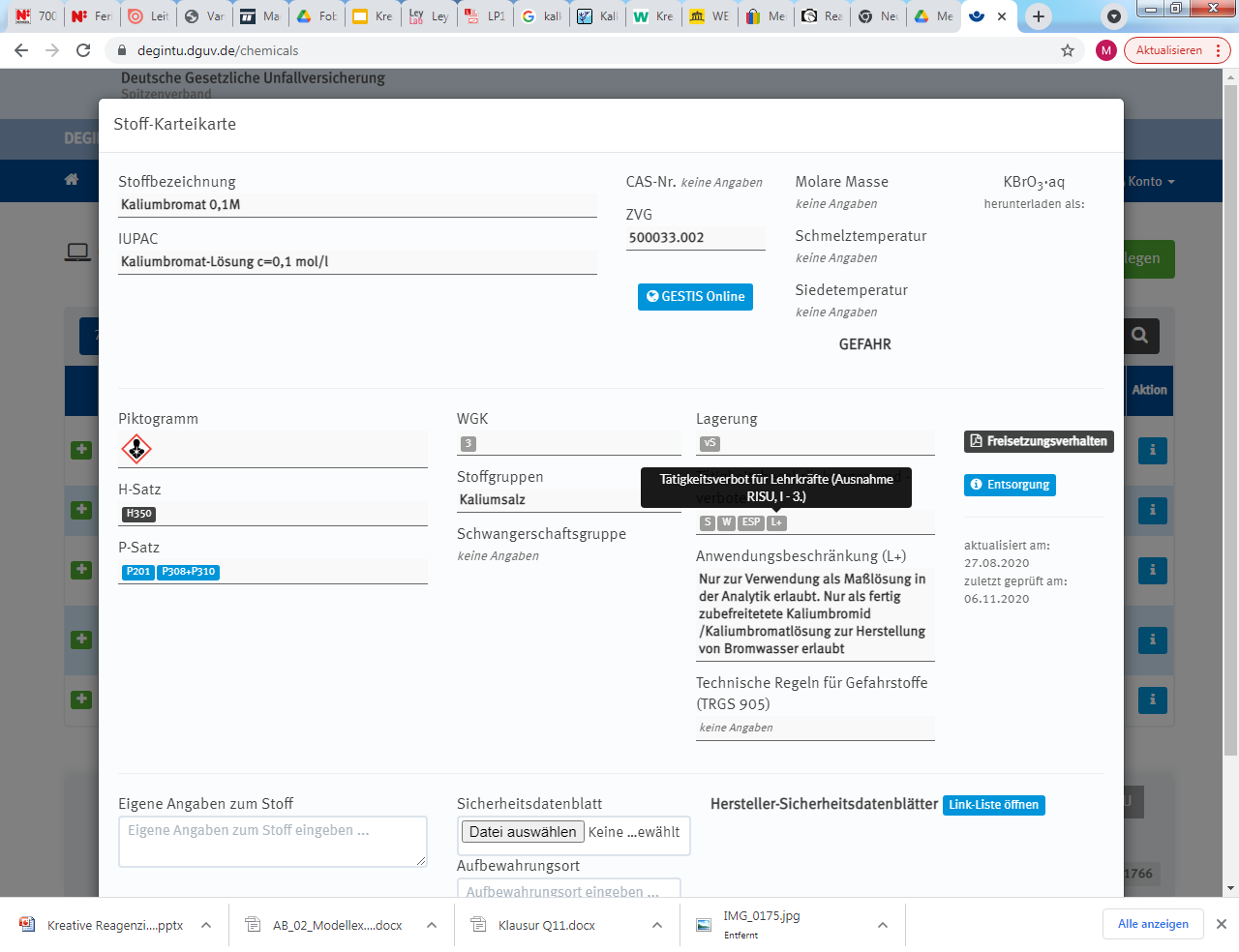 S: Tätigkeitsverbot für Schülerinnen und Schüler
W: Tätigkeitsverbot für werdende oder stillede Mütter
ESP: Besondere Ersatzstoffprüfung notwendig
Online-Portal Degintu, aufgerufen am 24.11.2021
Lösung muss gekauft werden! Bromid-Bromat-Lösung
Bei fast allen Lehrmittelhändlern 
erhältlich:

Ca. 8 Euro für die 250 ml Flasche
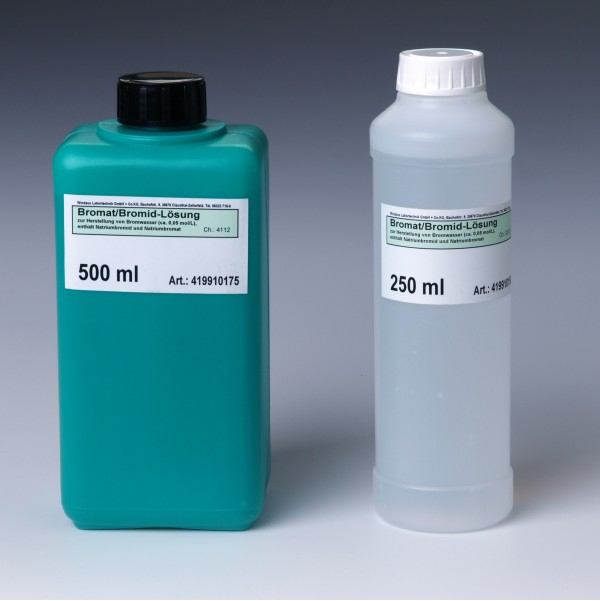 Natriumhydrogensulfat zum Ansäuern verwenden!
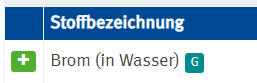 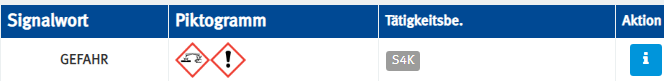 Online-Portal Degintu, aufgerufen am 30.01.2021
Bromid-Bromat-Lösung
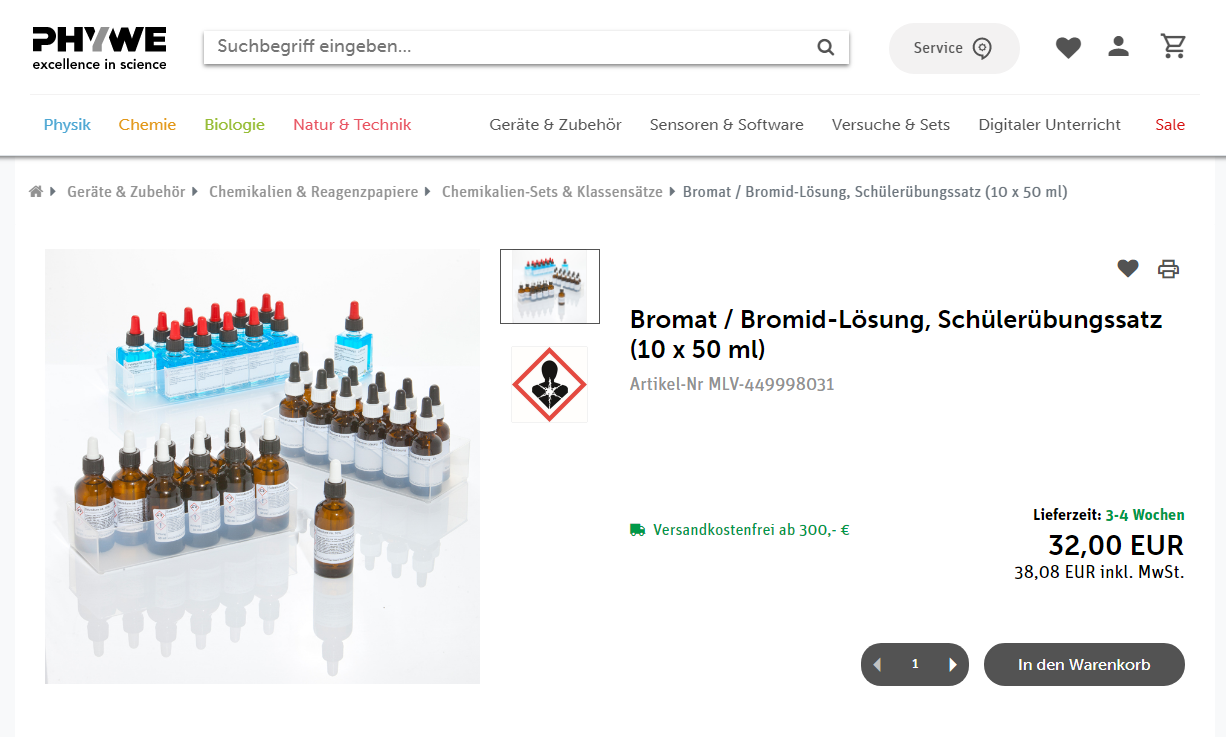 www.phywe.de, aufgerufen am 30.01.2021
Nicht für die Schülerübung erlaubt!
Praxistauglicher Weg: 
Bromit-Bromat-Lsg. in Kunststoffpipetten abfüllen, so den Schülern zur Verfügung stellen.
Versucheordner in neuer Auflage
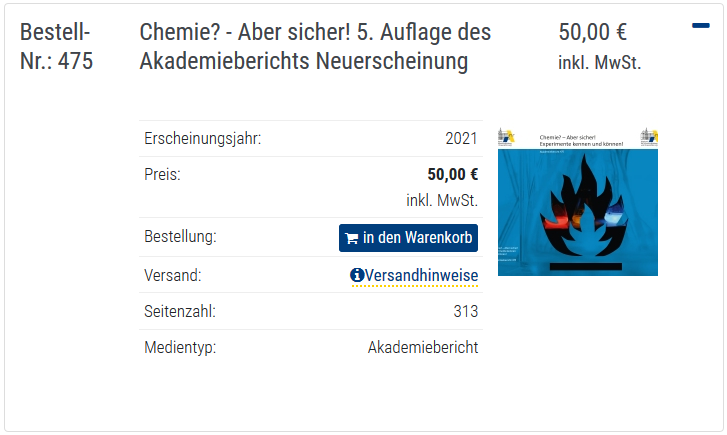 Bezugsquelle:
https://alp.dillingen.de/akademie/akademieberichte/
Beispieldatei: Bromwasser aus Bromid-Bromat
Versuchsanleitung: 
https://drive.google.com/file/d/1yEWlpOGUMOFjopOgLX_JRgkAPAu9PrBt/view?usp=sharing
Gefährdungsbeurteilung:
https://drive.google.com/file/d/1V2RjVp1ZRnQun1647ZecpSAb23zlje6z/view?usp=sharing
Zusammenarbeit von Chemie aber sicher mit Degintu
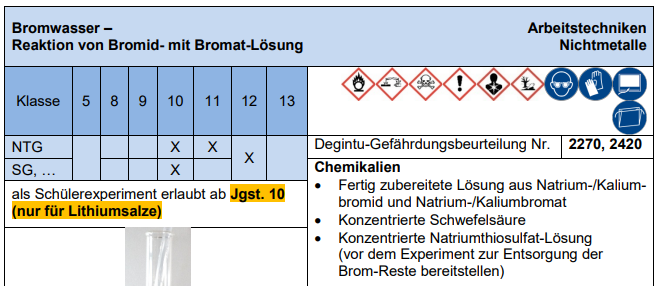 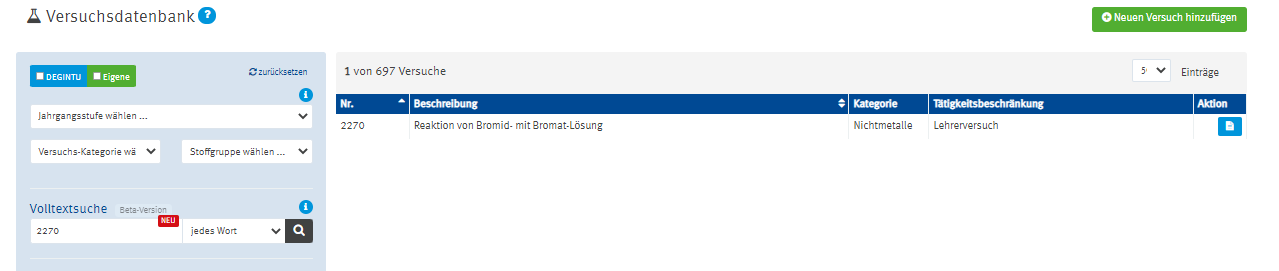 Hinweis:
Ltihiumbromat ist nicht handelsüblich, somit ist der Hinweis unrealistisch!
Kaltes Verspiegeln
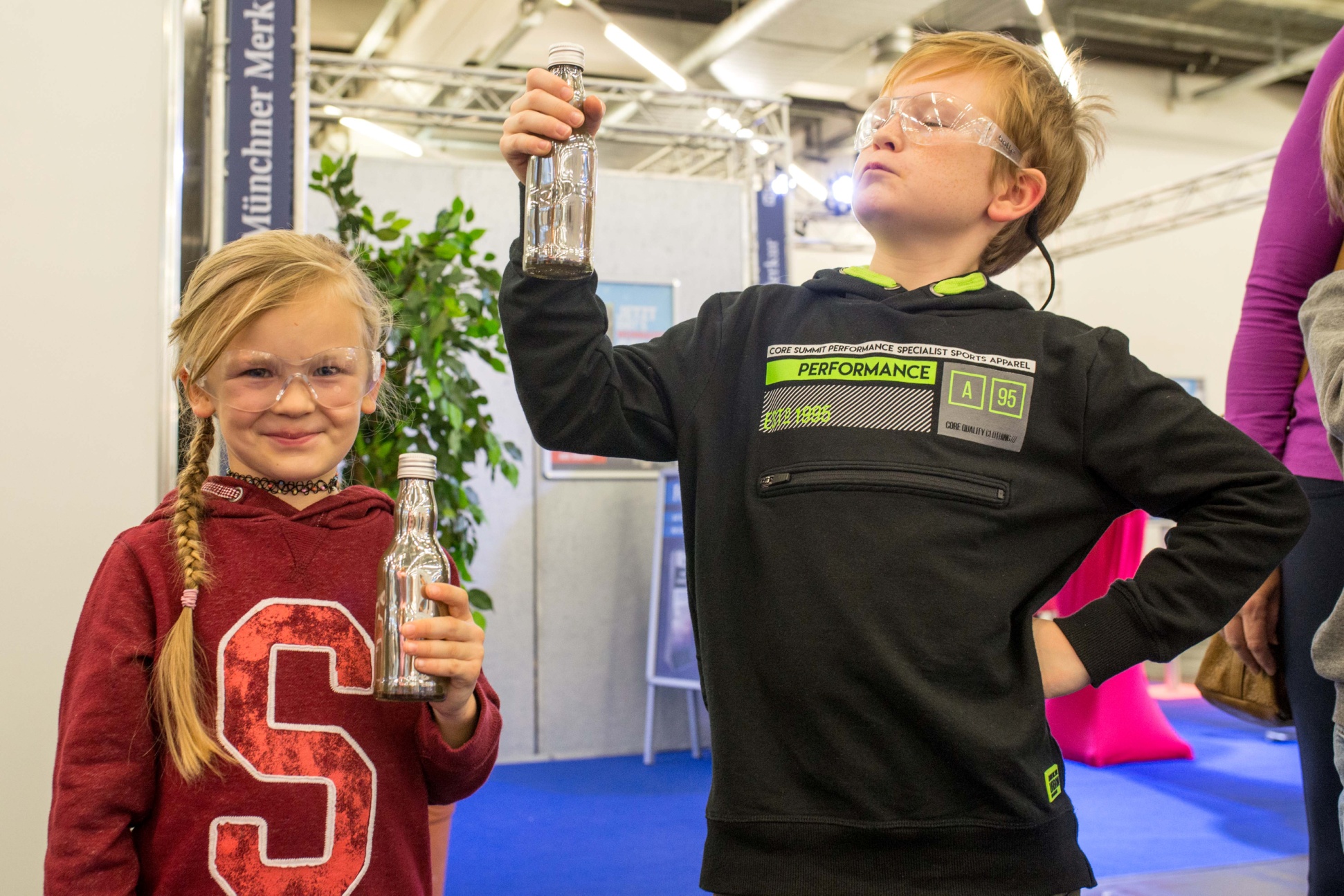 „Kinderleicht“
Neue Perspektiven für 
Mitmachmöglichkeiten
VerspiegelungskitKaufen oder Selbstansatz
Lösung A:
2,5 g Glucose und 2,5 g Fructose oder 5 g Honig in 50 ml Wasser lösen, 0,6 g Weinsäure zugeben, aufkochen und abkühlen. 10 ml Ethanol zugeben und mit dest. Wasser zu 100 ml auffüllen.
Lösung B:
4 g Silbernitrat in destilliertem Wasser lösen und zu 50 ml auffüllen. 
Lösung C:
6 g Ammoniumnitrat in destilliertem Wasser lösen und zu 50 ml auffüllen.
Lösung D:
10 g Natriumhydroxid in destilliertem Wasser lösen und zu 100 ml auffüllen.
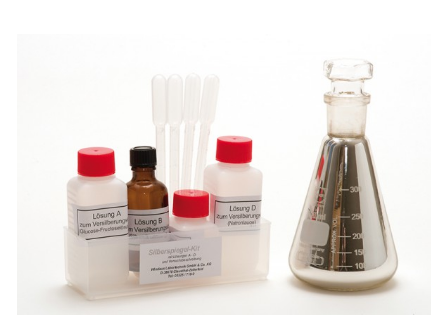 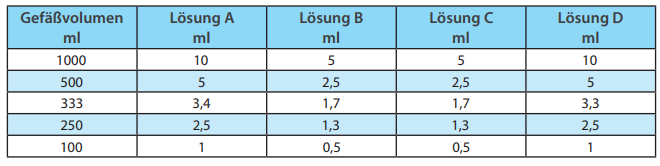 https://www.fachreferent-chemie.de/wp-content/uploads/Verspiegeln-einer-Cola-Flasche_Kalt.pdf
Nachteil von Zinkiodid
Zersetzt sich sehr schnell, hygroskopisch
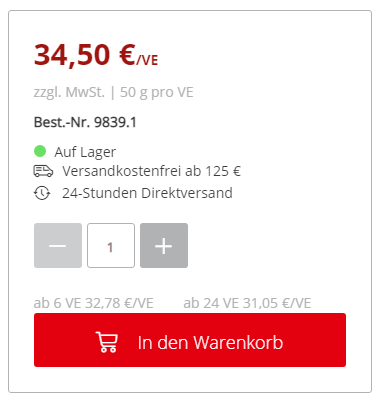 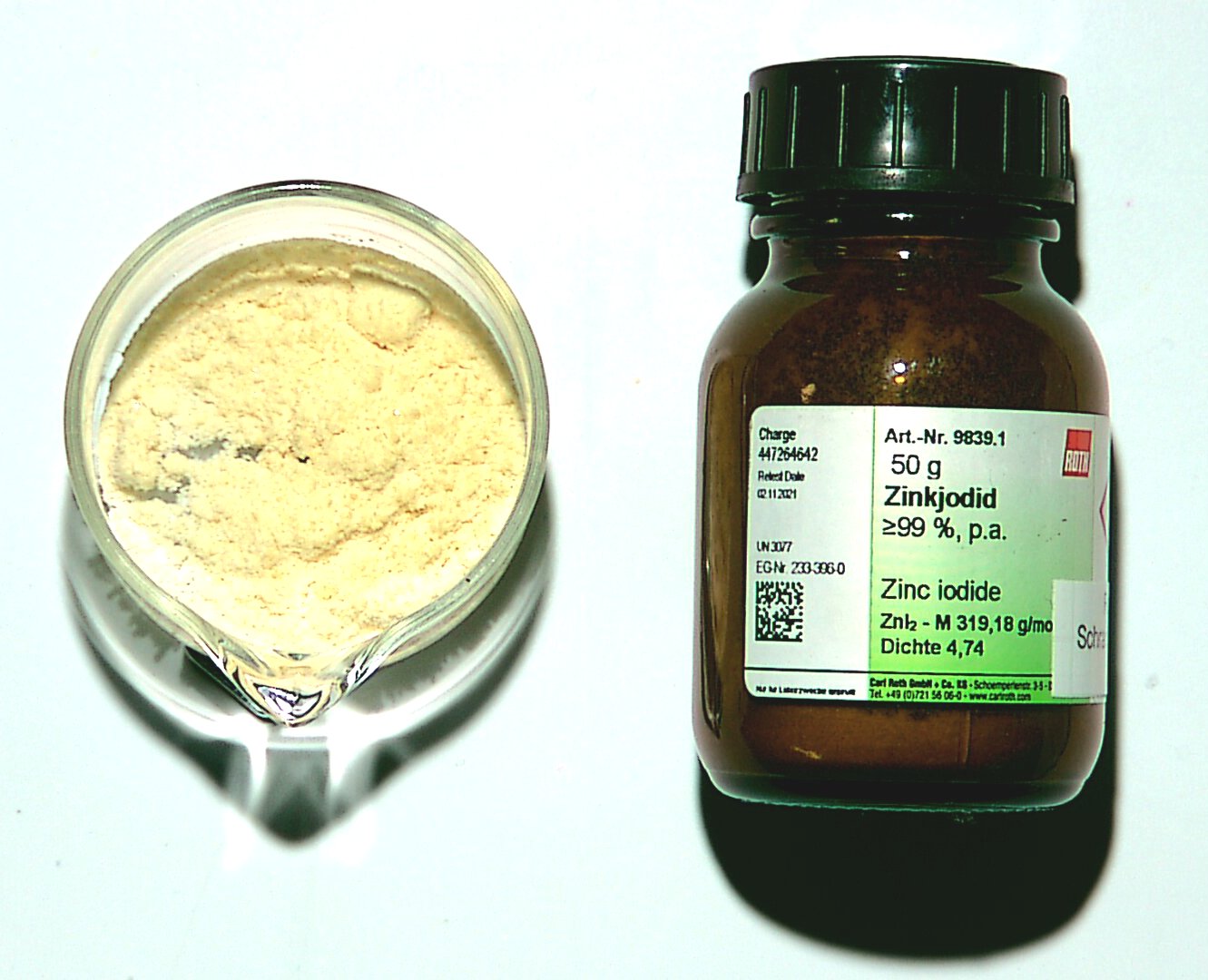 Bildung von Iod: Nicht wegwerfen, in Wasser Lösen, mit Zinkpulver reduzieren
Zinkiodid-Lösung
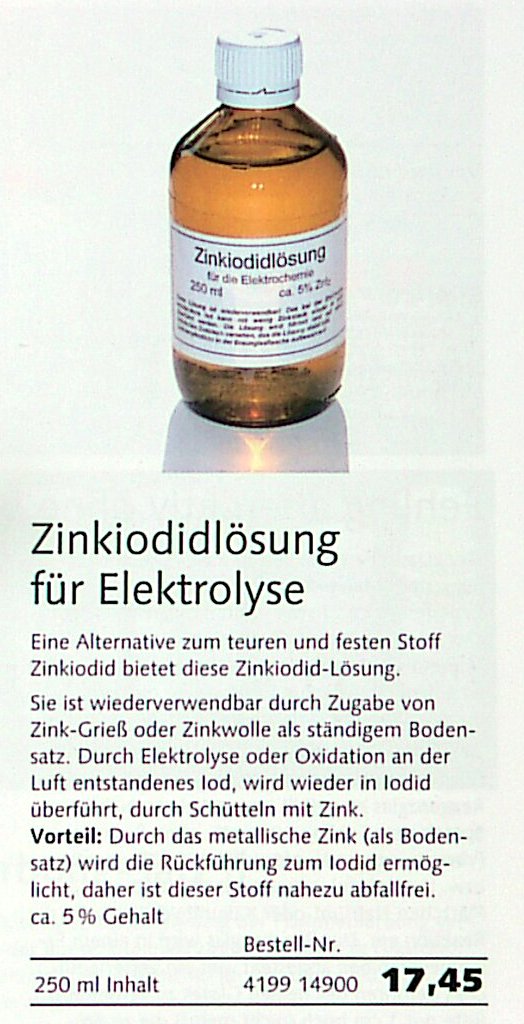 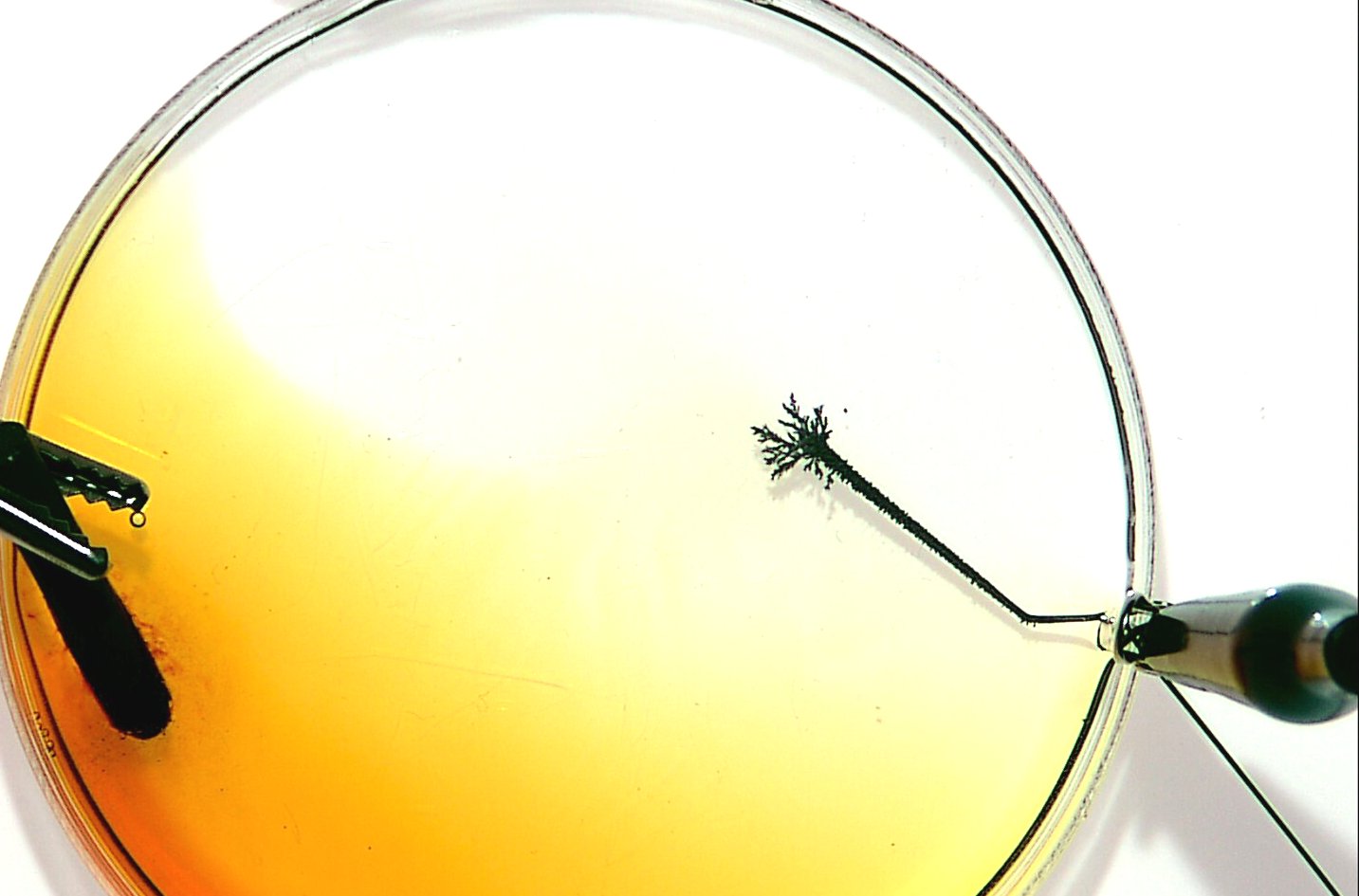 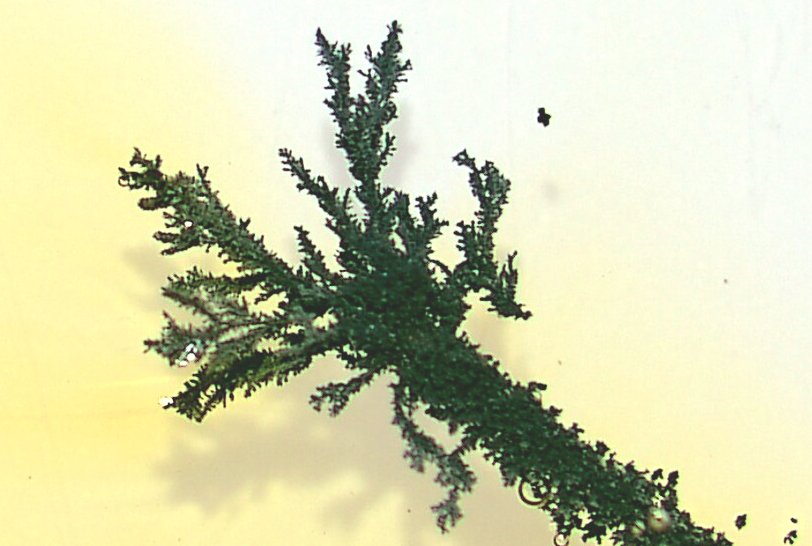 www.winlab.de
Versuchsanleitung für quantitative Auswertung:
https://www.fachreferent-chemie.de/wp-content/uploads/Zink_Iod_pdf.pdf
Zinkiodid-LösungWeitere Bezugsquelle
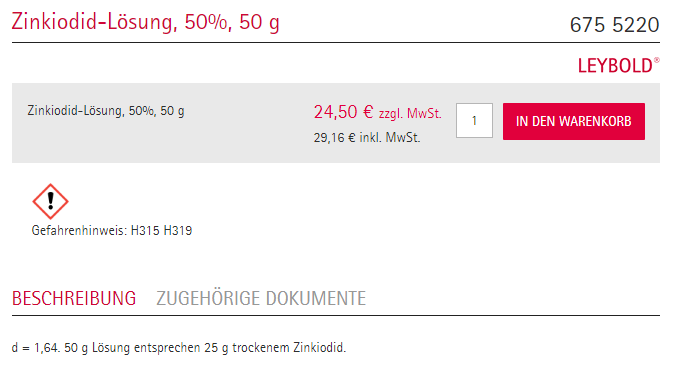 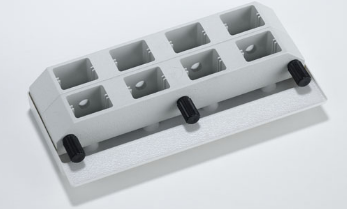 Haltbare Stärke-Lösung
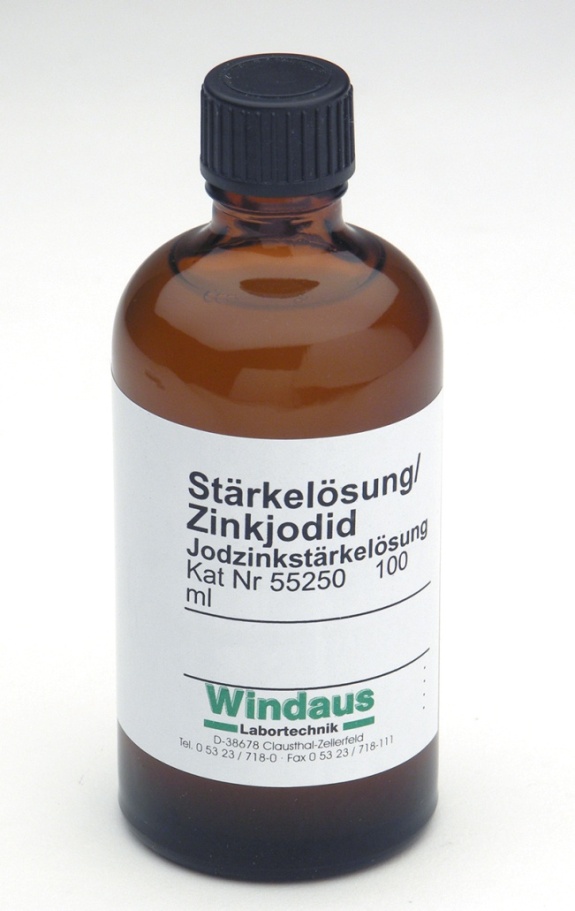 Zinkiodid-Stärke-Lösung  (handelsüblich):
Rezeptur des  DAB 6, (Originaltext)
„4 g lösliche Stärke und 20 g Zinkchlorid werden in 100 cm3 
siedenden Wassers gelöst. Der erkalteten Flüssigkeit wird die 
farblose, durch Erwärmen frisch bereitete Lösung von 1 g Zink-
feile und 2 g Jod in 10 cm3 Wasser hinzugefügt, hierauf die 
Flüssigkeit zu 1 Liter verdünnt und filtriert.“
Selbstansatz nicht lohnend!


Stärke in gesättiger Kochsalzlösung
1 g lösliche Stärke in 100 ml gesättigter Kochsalz-
Lösung in der Siedehitze lösen. 
Selbstansatz lohnend, auch nirgends käuflich!
Anwendung haltbare Stärke-Lsg.Ionennachweise auf der Tüpfelplatte
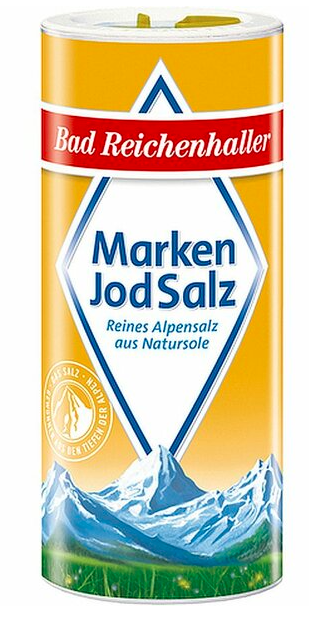 Woraus besteht der "Iod"-Zusatz?
  Iod, Iodid oder Iodat?
  Nachweis mit der Iod-Stärkereaktion
IO3-  +   5I-  + 6H+   →   3 I2  +  3 H2O
Auch im 1g – Beutel erhältlich
Weitere Salzarten: Himalaya-Salz, Diätsalz, Pökelsalz
StevialöffelDosierhilfe für feste Substanzen
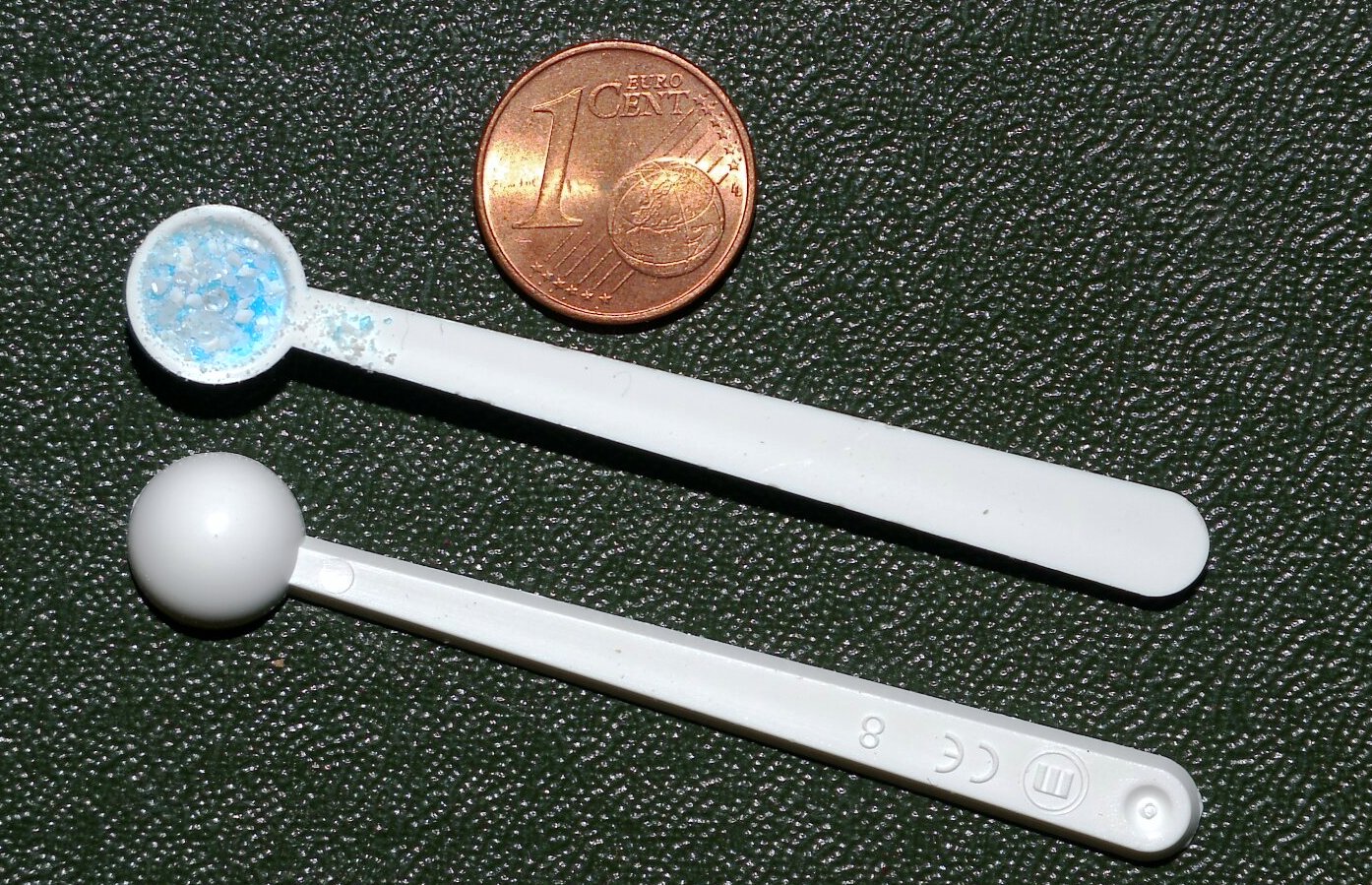 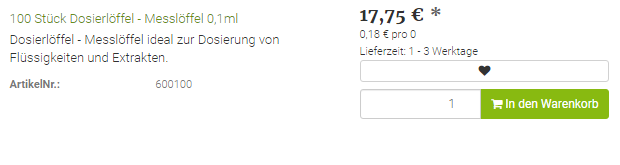 https://www.stevia-pura.de/Dosierloeffel_1
Tropfflasche 18mlmit Etikett 25 x 50 mm
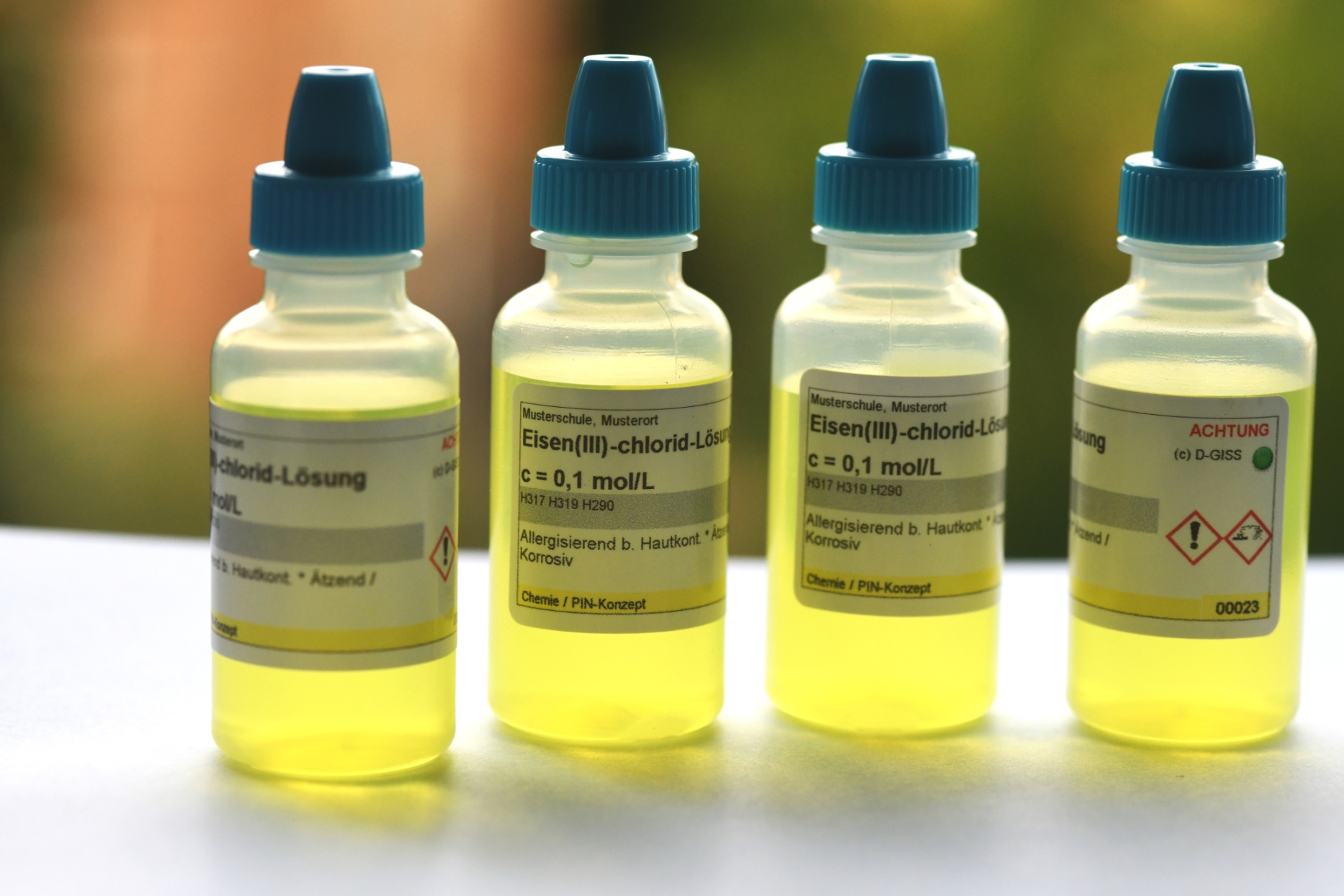 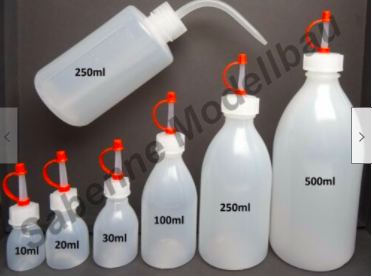 Flaschenform funktioniert nicht mehr: Etikett ist zu hoch, Tropfen
unterschiedlich groß
KalkwasserDie ‟Kalkwasserkuh” nach Proske
Vor Gebrauch mehrere Tag stehen lassen, dann ist die ‟Kalkwasserkuh” immer einsatzbereit!
Bei Bedarf Leitungswasser nachfüllen.
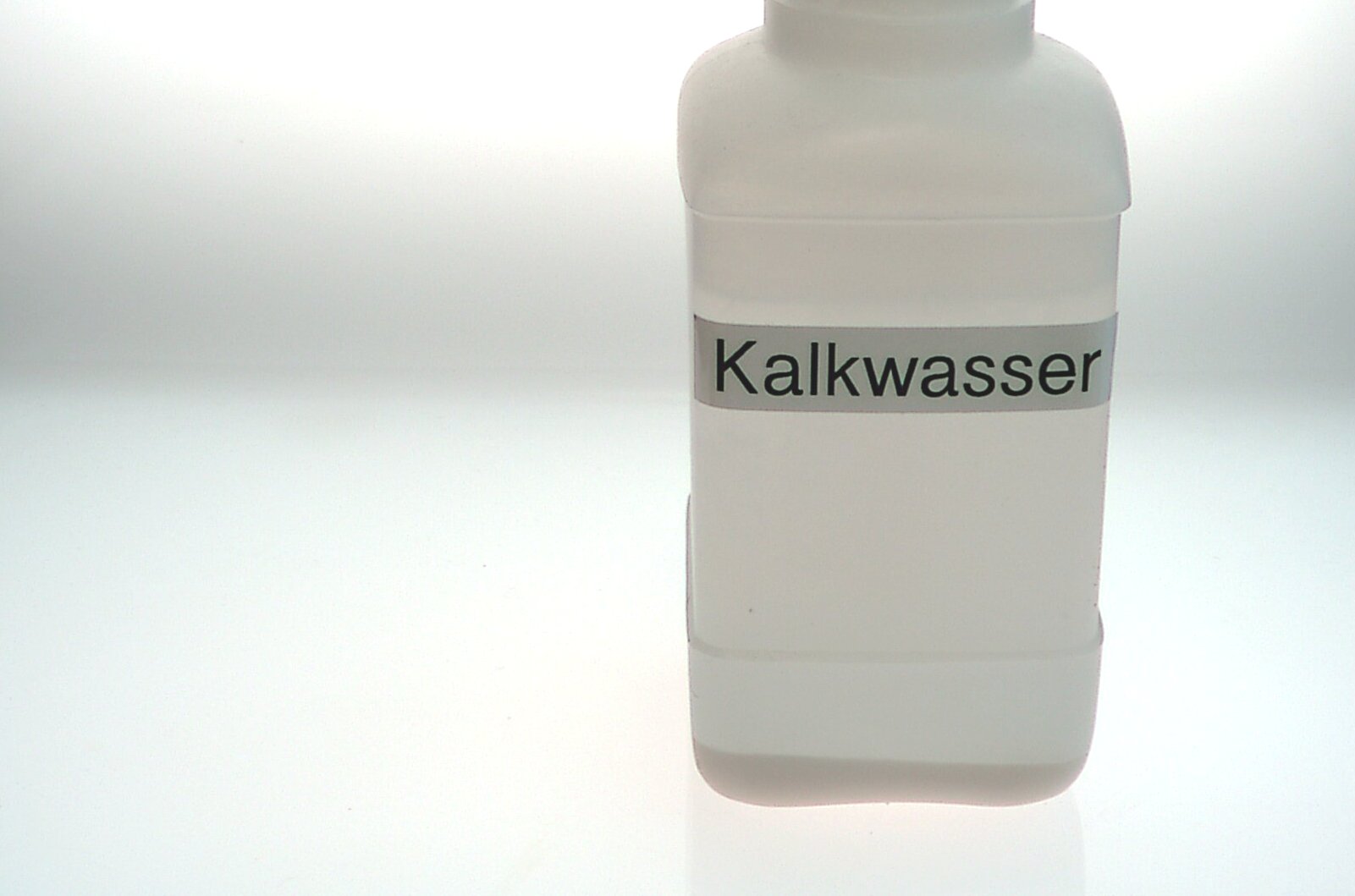 Flüssigkeit: Ca(OH)2(aq)
Bodensatz: Ca(OH)2(s)
Zuckernachweise – Unterschiedliche Methoden
Reduktion von Cu2+-Ionen zu Cu1+ in alkalischer Lösung 
unter Zusatz eines Komplexbildners (verhindert Ausfallen von Kupfercarbonat oder Hydroxid)
Fehling ohne Erhitzen
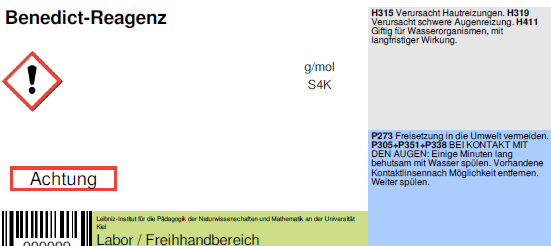 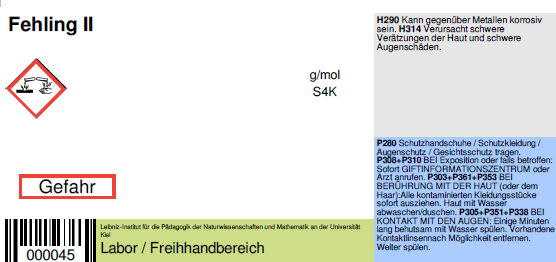 Ansetzen von pH-Indikator-Lösungen(nach Proske)
100 mg Indikatorfarbstoff mit best. Menge 0,1 m NaOH im Mörser zerreiben
Pulver mit Natronlauge verreiben, in einen 
100 ml Maßkolben quantitativ überführen und mit Wasser auffüllen.
Liegen die Indikatoren bereits als Natriumsalz vor
(manchmal auch als wasserlöslich bezeichnet)
kann direkt in Wasser gelöst werden.
Unbegrenzt haltbar, Aufbewahrung in Braunglasflaschen. 
Wässrige Lösung nicht mehr als Gefahrstoff eingestuft!
Nicht möglich bei Phenolphthalein, Thymolphthalein und Cresolphthalein!
Bromthymolblau
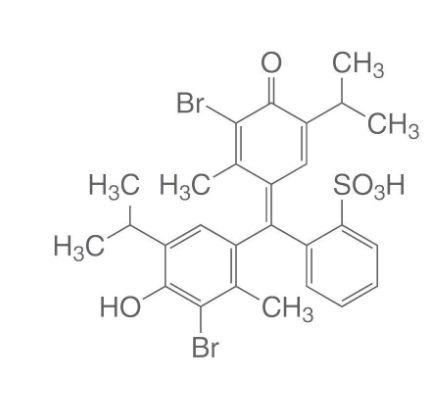 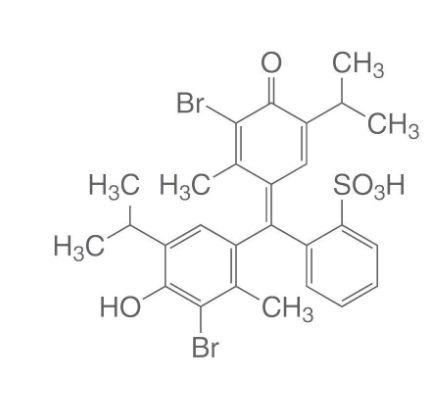 SO3Na
Bromthymolblau
Bromthymolblau  - Natriumsalz
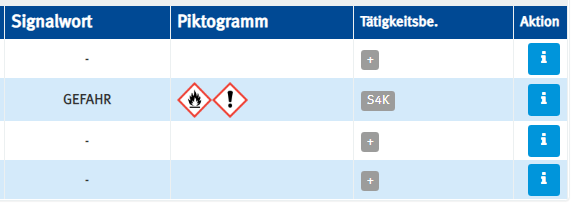 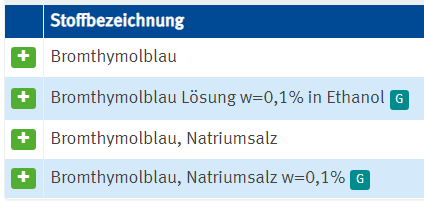 Online-Portal Degintu, aufgerufen am 30.01.2021
5 g Bromthymolblau Natriumsalz: 24 Euro (Roth): 50 x 100 ml Indikatorlösung
Selbstansatz ist lohnend!
Reagenziensätze
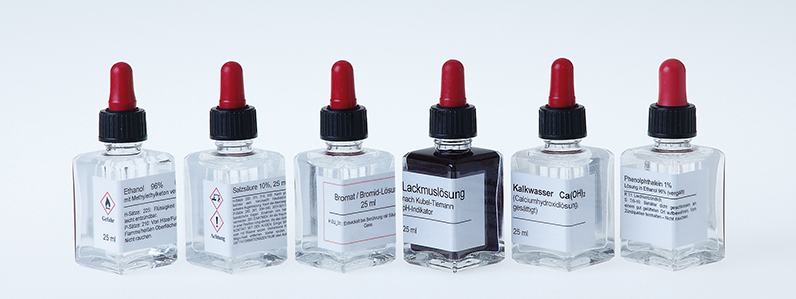 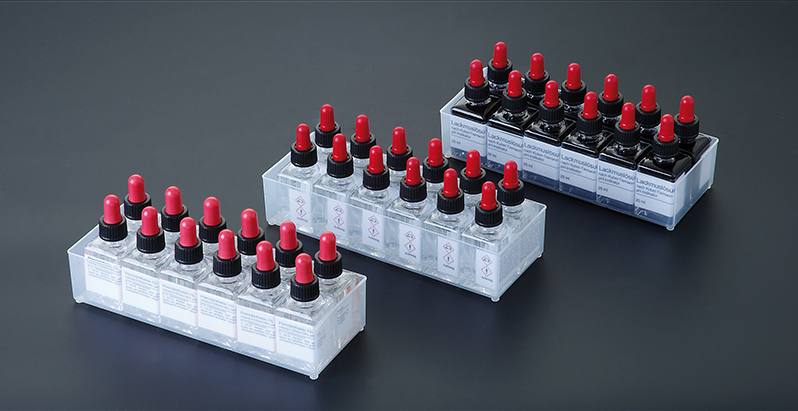 Bromthymolblau
 25 ml: 40 Euro
 50 ml: 44 Euro
www.winlab.de
Mischindikator pH5 (Mischindikator nach Tashiro)Wo sich Selbstansatz nicht lohnt
Methylblau ist kein pH-Indikator sondern ein Kontrastfarbstoff!
Rezeptur:
100 mg Methylrot-Natriumsalz in 50 ml Wasser lösen. 
50 mg Methylenblau in 30 ml Wasser lösen. 
Beide Lösungen mischen und auf 100 ml auffüllen
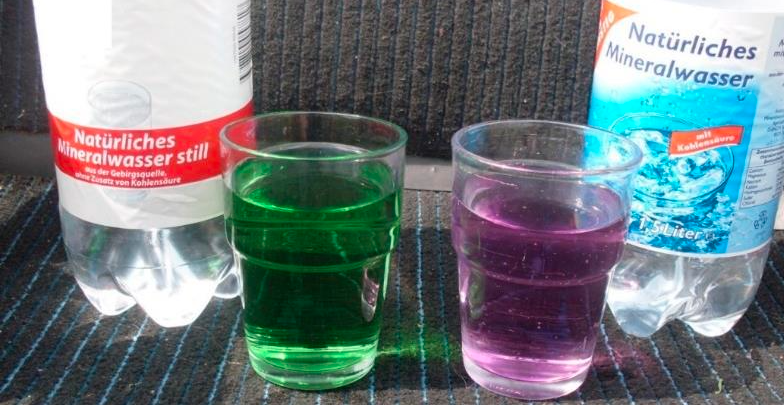 Bildquelle: Gregor von Borstel
Wozu sind die anderen Indikatoren im Set enthalten?
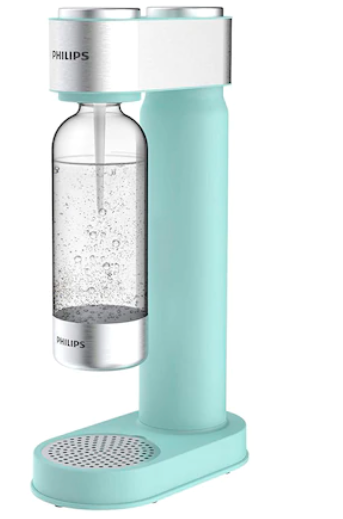 Bildquelle: Gregor von Borstel
Wo sich Selbstansatz nicht lohnt!
Mischindikatoren/Universalindikatoren z. B. nach Mc Crumb
Bariumhydroxid-Lsg. 
Natronlauge 
Maßlösungen 1 mol/l
Puffer
Polyvinylalkohol-Lösungen
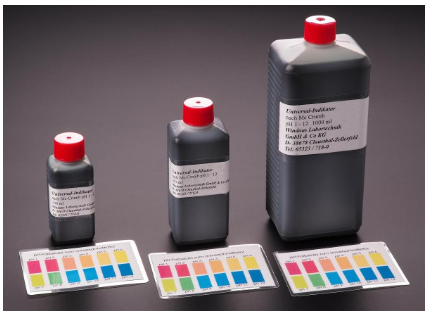 Werbespruch: Arbeitszeit in Flaschen
1 Liter Maßlösung herstellen und mit Urtitersubstanz einstellen: 
ca. 1 Stunde
Wo Lösungen selber herstellen
Wo es nicht auf genaue Konzentration ankommt
Wo Lösungen nicht haltbar sind und immer frisch angesetzt werden müssen, z.B. Lösungen kleiner 0,1 mol/l bzw. 1 % immer frisch durch Verdünnen von Stammlösungen hergestellt werden (Ausnahme Indikatorlösungen).
Maßlösungen als 1 molare Lösungen lassen sich einfach zu 0,1 molaren Lösungen verdünnen.
Kupfersulfat mit Glanzzusatz
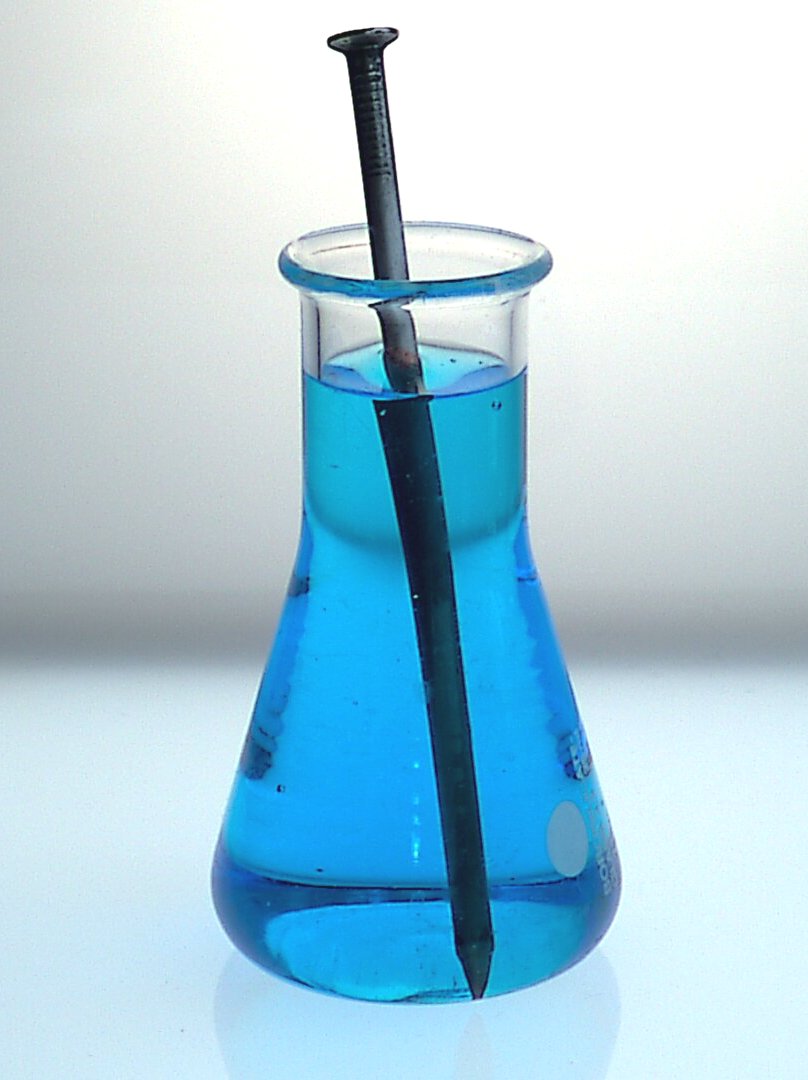 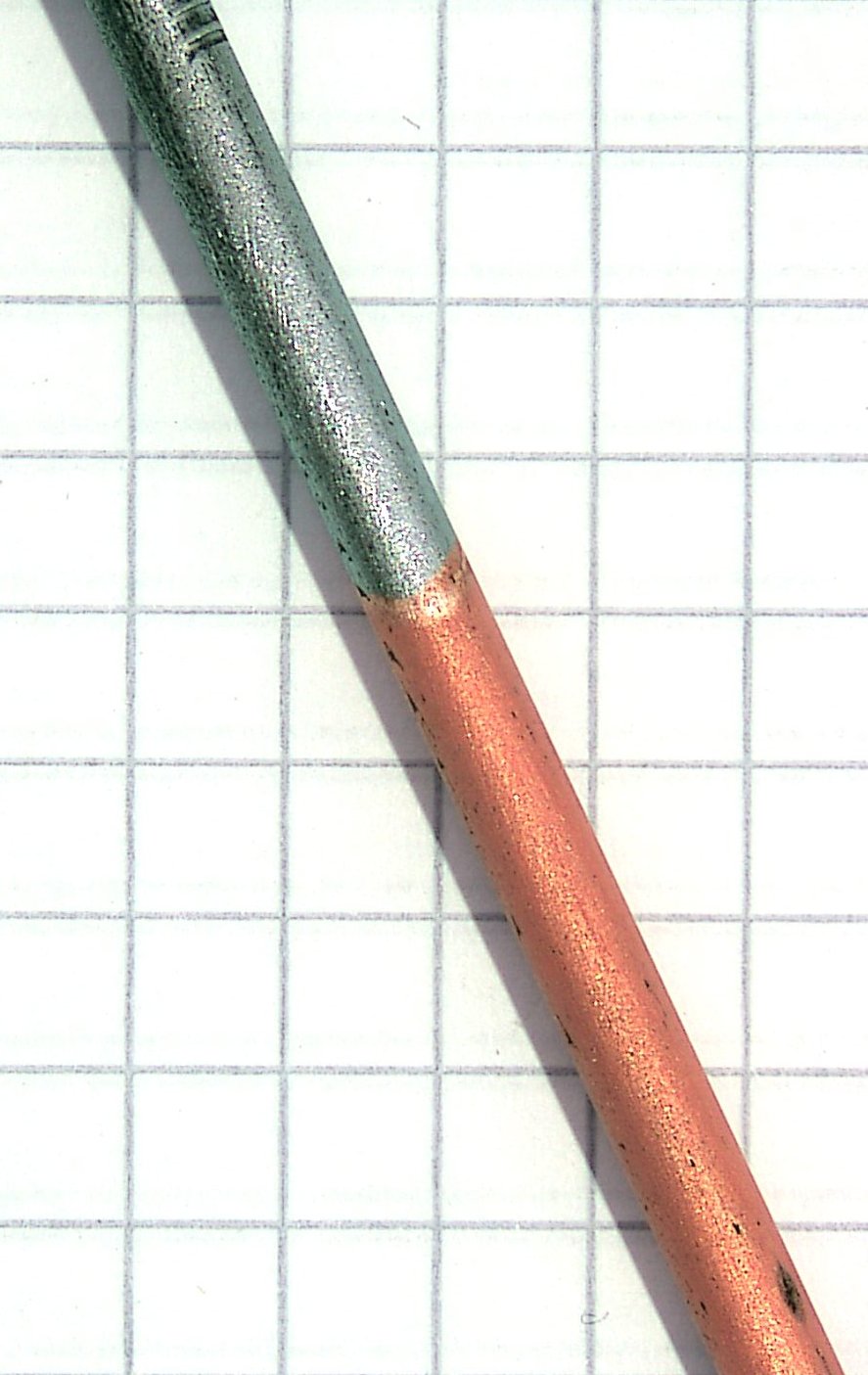 Elektrolyt Kupfer Glanzbad sauer
Brausetabletten als ‟Standard”- Probe
Gehaltsbestimmung Ascorbinsäure
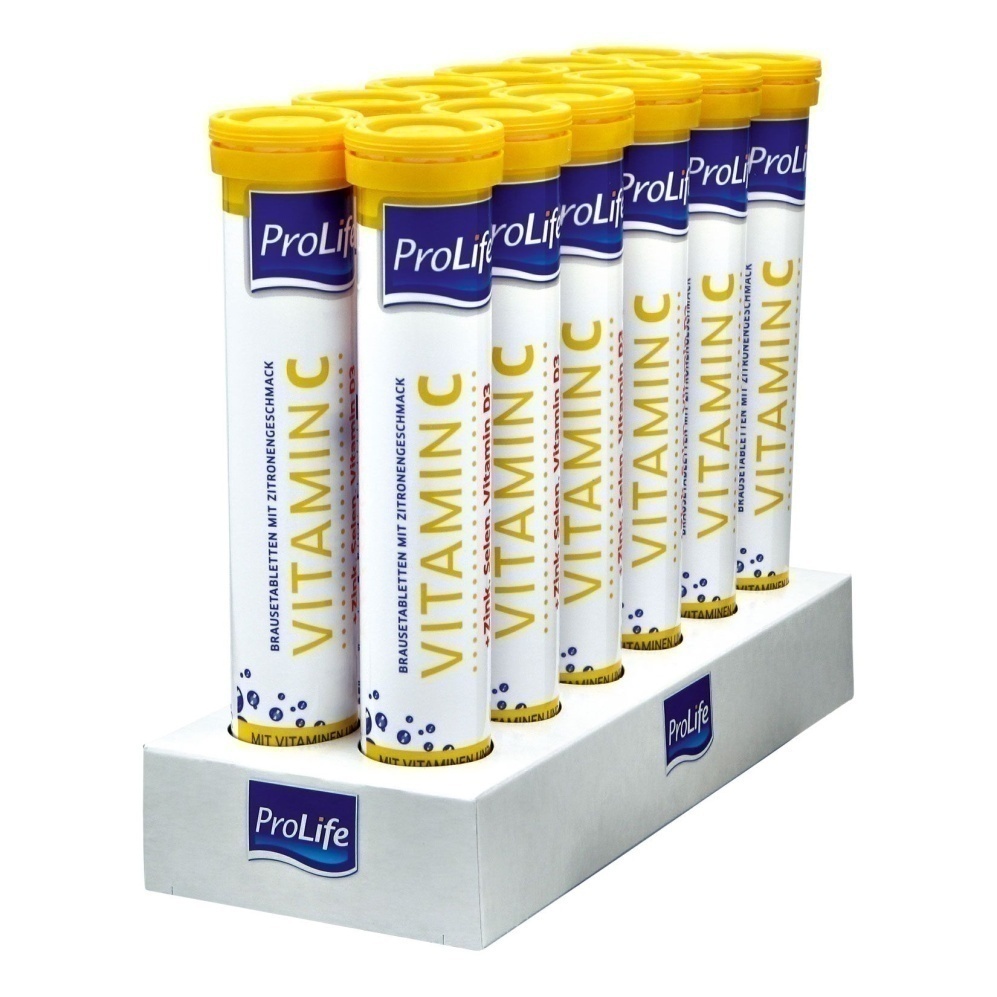 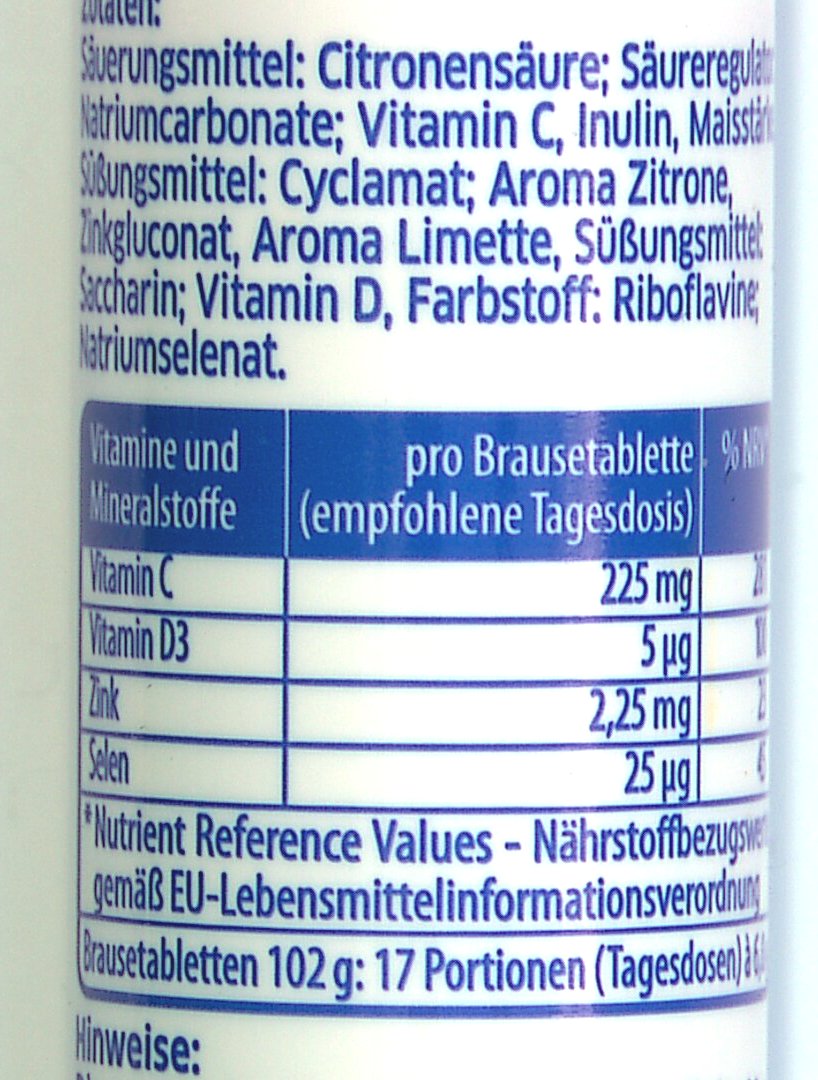 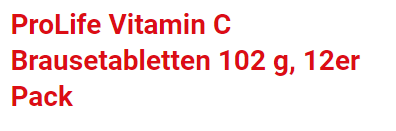 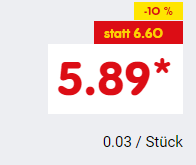 Genauigkeit der Methode über die Gehaltsangabe in einer Brausetablette nachprüfen
Chemische Arbeitsmethoden kennenlernen: Maßkolben
Haltbare Stärkelösungen

 Zinkiodid-Stärke-Lösung
(Windaus)

 Stärke in gesättigter Kochsalzlösung
(1 g Stärke, löslich, in 100 ml gesättigter
Kochsalzlösung aufkochen).
Vitamin C – Gehalt in einer BrausetabletteRedoxtitration Ascorbinsäure
Durchführung der Titration
Herstellung der Probelösung
In einen 25 ml Erlenmeyer-Kolben 






geben und bis zum Farbumschlag nach 
blau mit Kaliumiodat-Lösung titrieren .
Brausetablette in Wasser lösen
  CO2-Entwicklung abklingen lassen
  Im Maßkolben auf 250 ml auffüllen
1ml Probelösung
  3 Tropfen Stärke-Lösung
  10 Tropfen Schwefelsäure
  10 Tropfen Kaliumiodid-Lösung (5%)
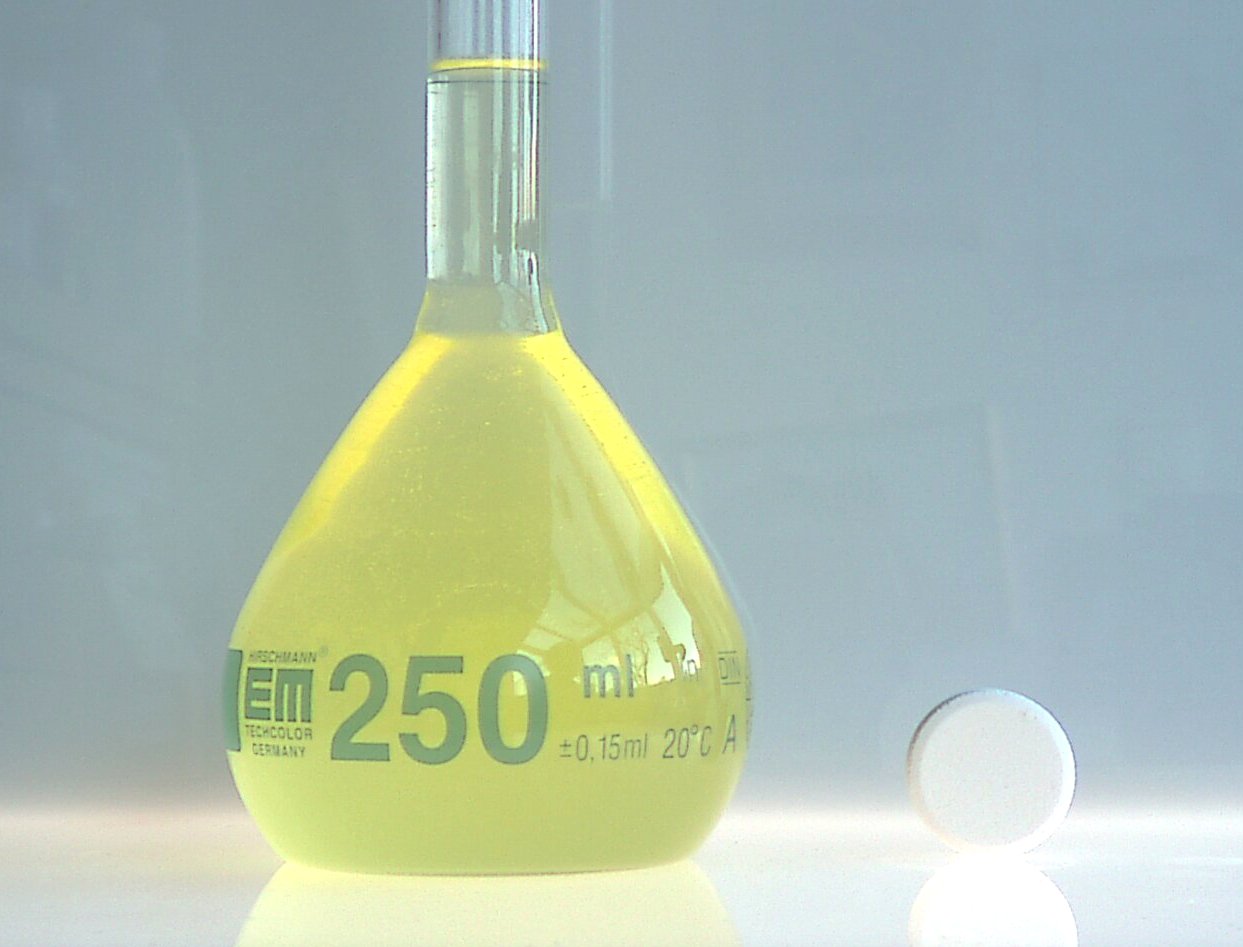 Hinweis:
Volumen der Probelösung an die Vitamin C –
Konzentration der Brausetablette anpassen!
Schleimherstellung
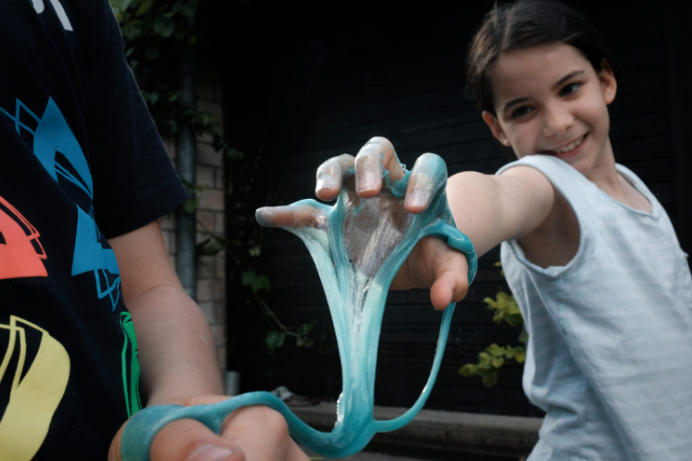 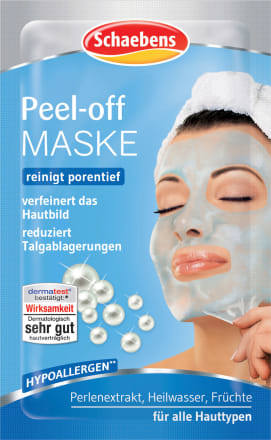 Schleimherstellung auf der Basis von PVA –Lösungen aus Masken hat viele Vorteile:
Ungiftig
  Schimmelt nicht
  Lange haltbar
Einsatz  im Unterricht:
  Unterstufe Motivation
  Kunststoffe Prinzip der Quervernetzung
Aufbewahrung von Chemikalien
Braunglas, kein Kunststoff für:
  Ammoniak-Lösung 25 %
  Iod-Lösung, Iod – Kaliumiodid-Lösung nach Lugol
  Kaliumiodid-Lösung (lichtempfindlich)
  Kaliumpermanganat-Lösung
  Salpetersäure, konzentriert 65 %
  Salzsäure, 37 % 
  Schwefelsäure, konzentriert (96 %)
  Silbernitrat-Lösung (lichtempfindlich, wird schwarz)
Iod-Kaliumiodid-Lösung:
  Keine Gummistopfen  bzw. Pipettenflaschen mit Gummisauger verwenden
  Iod wird von Gummi adsorbiert, die Lösung wird mit der Zeit farblos
Wasserstoffperoxid-Lösung, konz. 
  in schwarzer Kunststoff-Orginalflasche belassen
  Deckel mit Druckausgleich
Chemikalien mit begrenzter Haltbarkeit
Vollständige Tabelle im Material
CynapZentrale Schaltzentrale
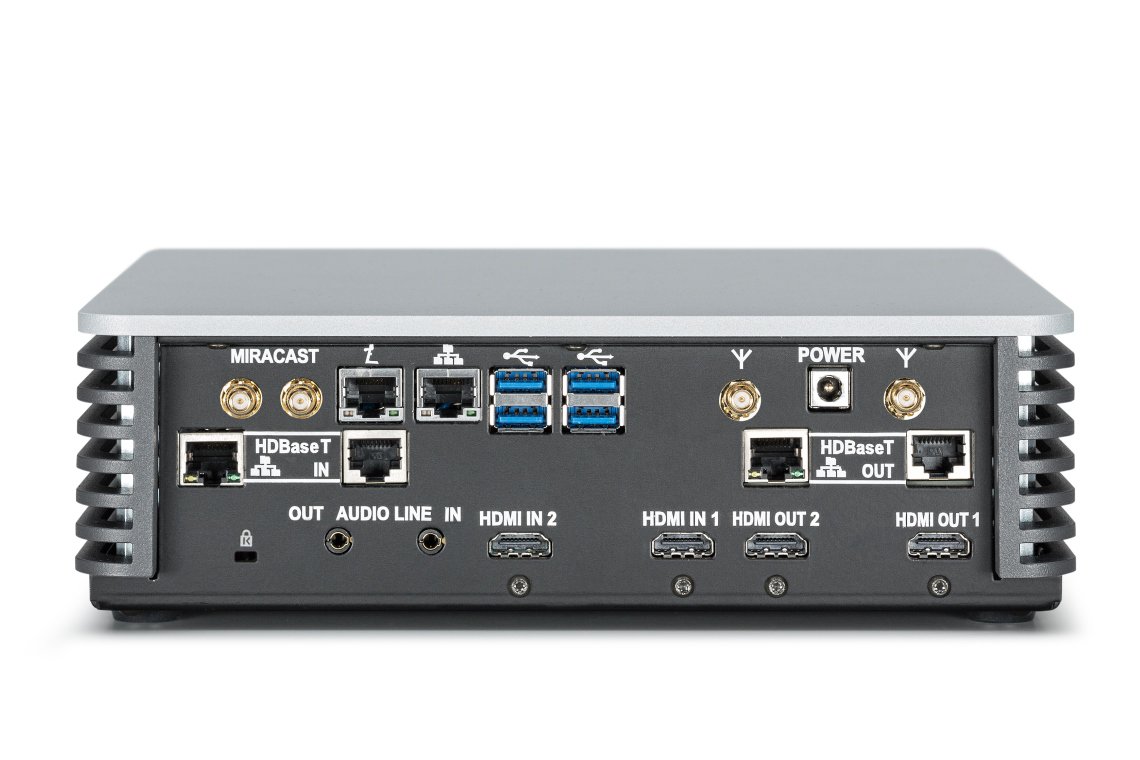 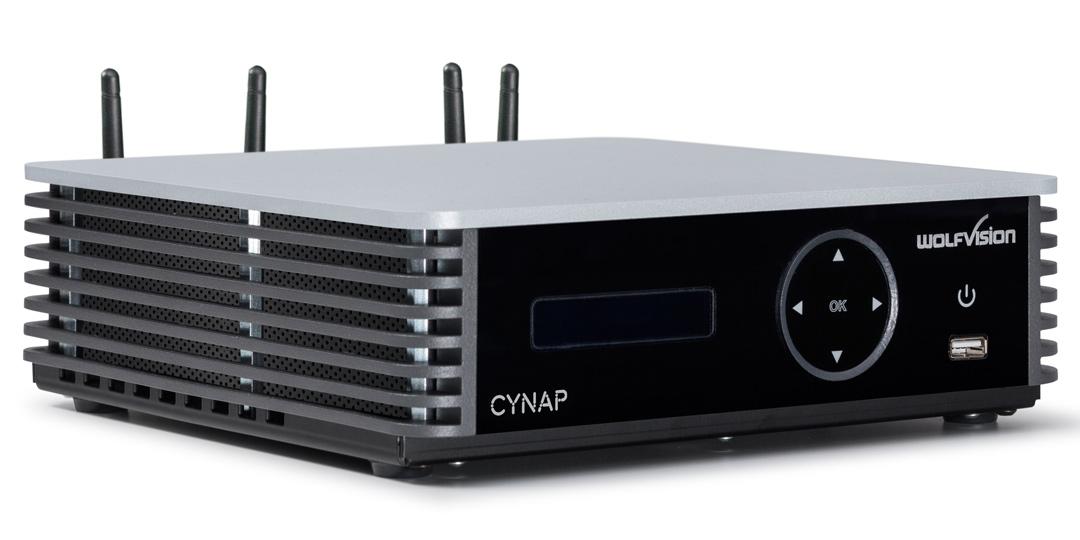 Webseite des Herstellers:
https://wolfvision.com/de/loesungen-fuer-zusammenarbeit-und-drahtlose-praesentationen
Erfahrungsbericht:
https://www.fachreferent-chemie.de/die-ein-mann-experimentiershow-im-livestream/
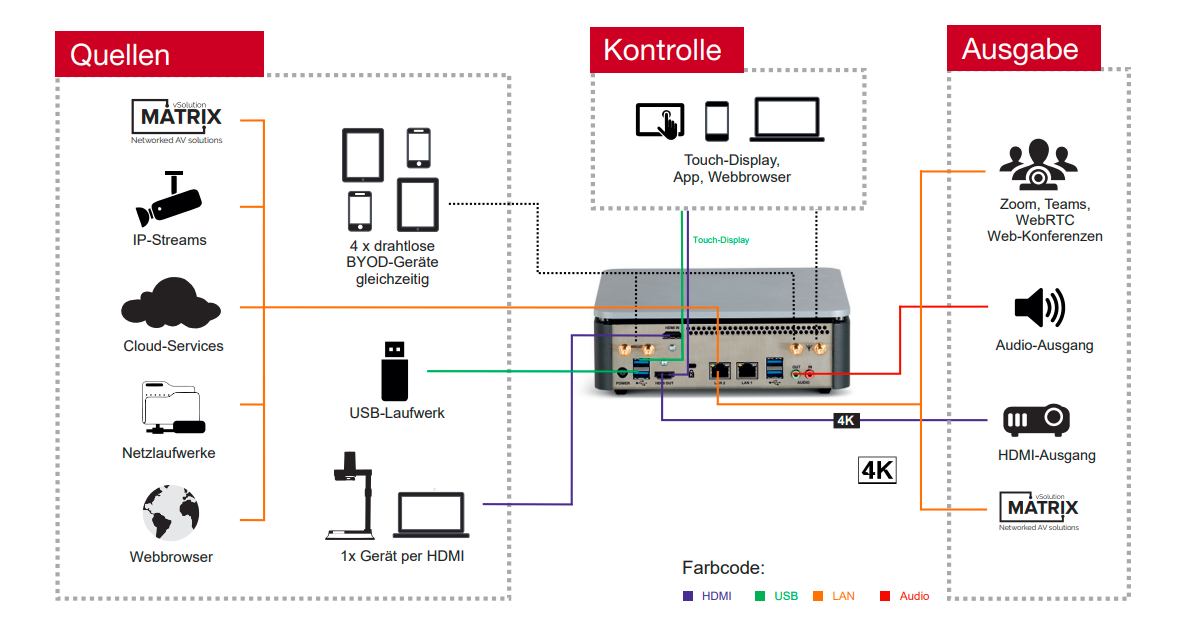 Gehen wir an die TemperaturextremaHier wird ein Versuch vorgeführt
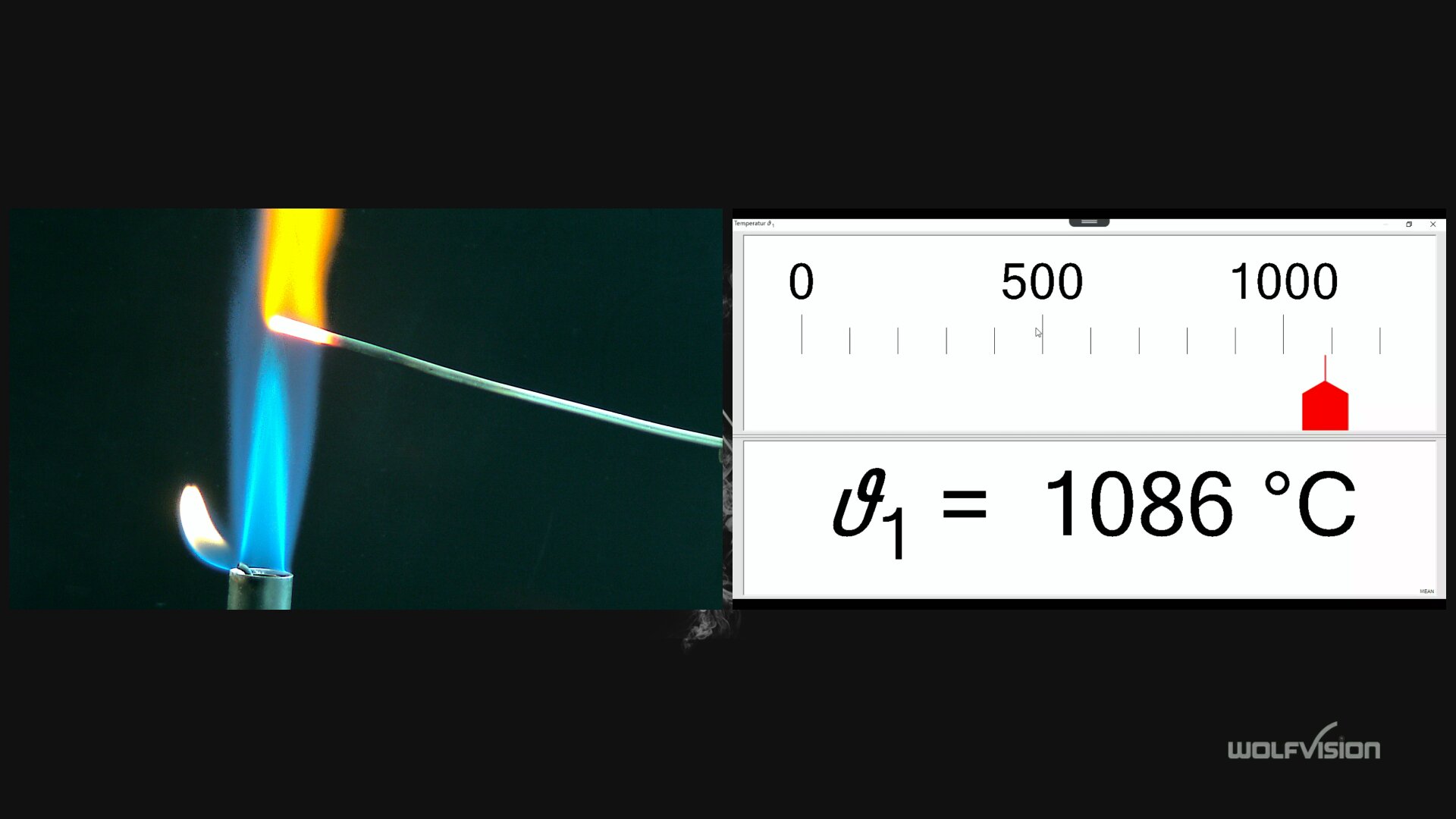 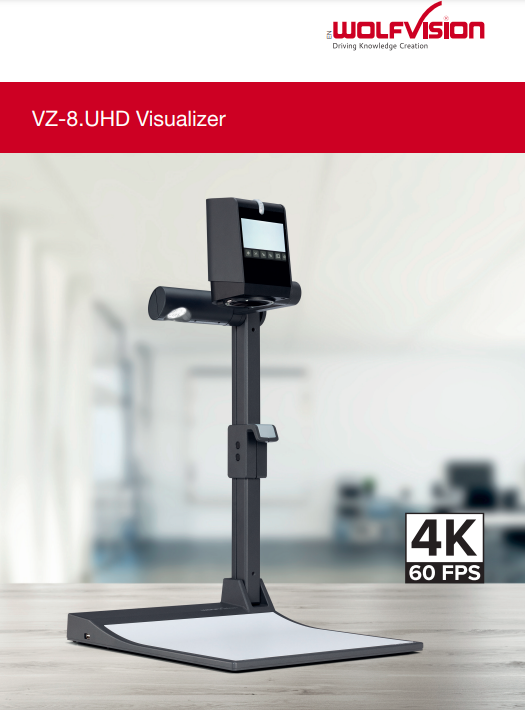 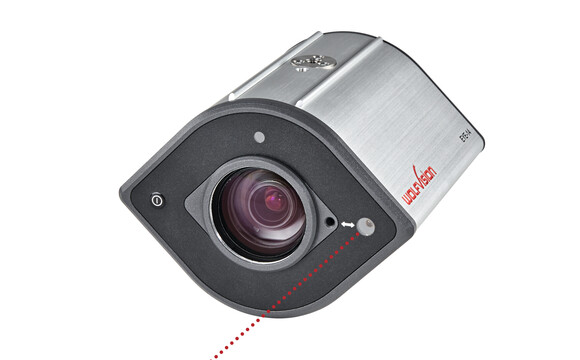 Hinter- bzw. Untergrund Leuchtplatten lassen Farben leuchten
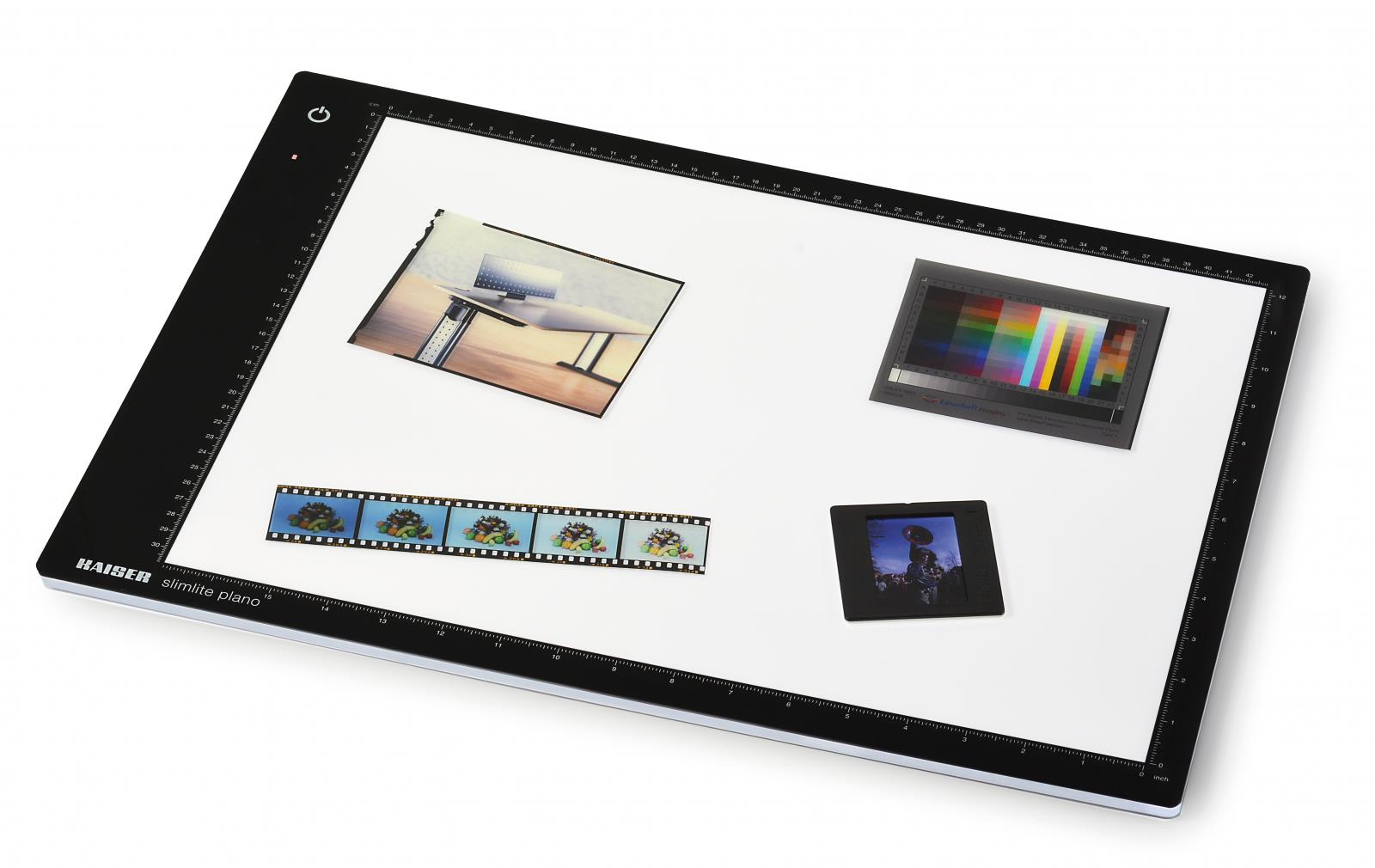 Kaiser Slim Light
Leuchtplatten mit Glasoberfläche
https://www.planistar.de/leuchtpulte-fuer-grafik-und-foto.html
www.fachreferent-chemie.deZinn(II)-Chlorid-Elektrolyse
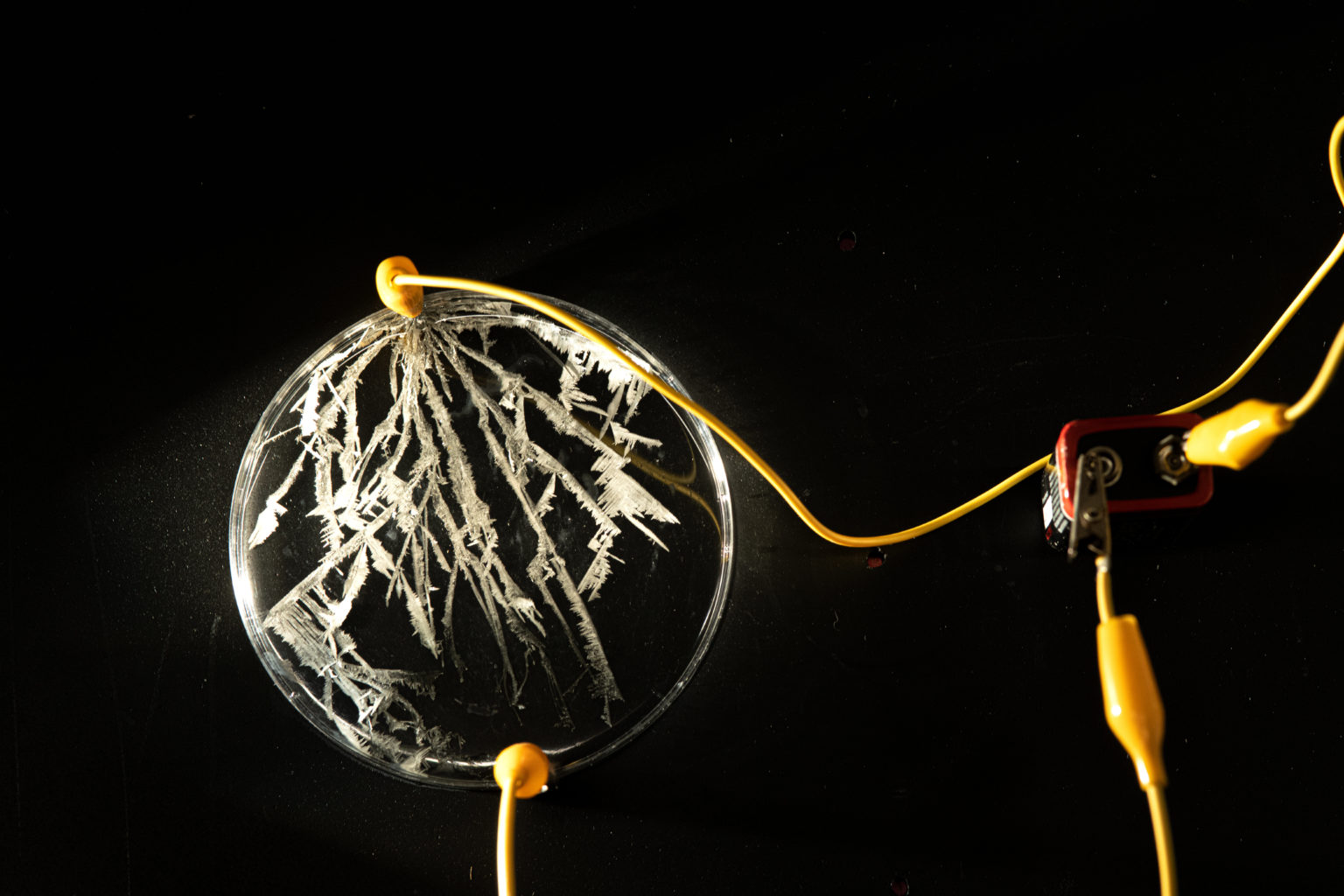 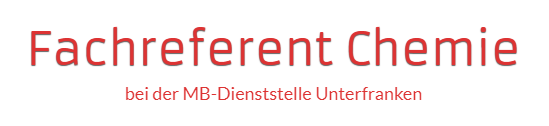 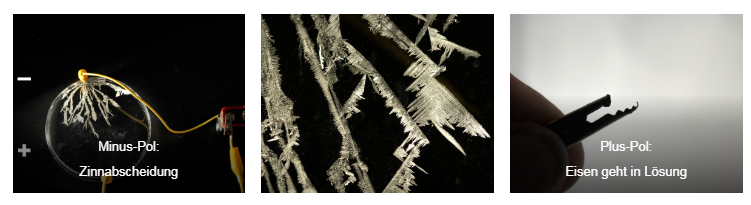 Vielen Dank für Ihre 
Aufmerksamkeit.
Die Materialien können 
auf der Webseite 
heruntergeladen werden.